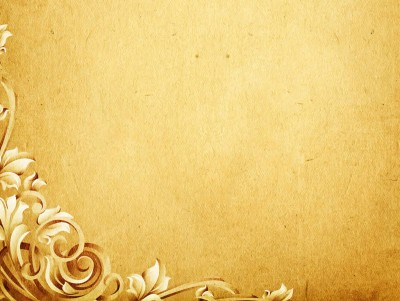 The Father, Son & Holy Spirit
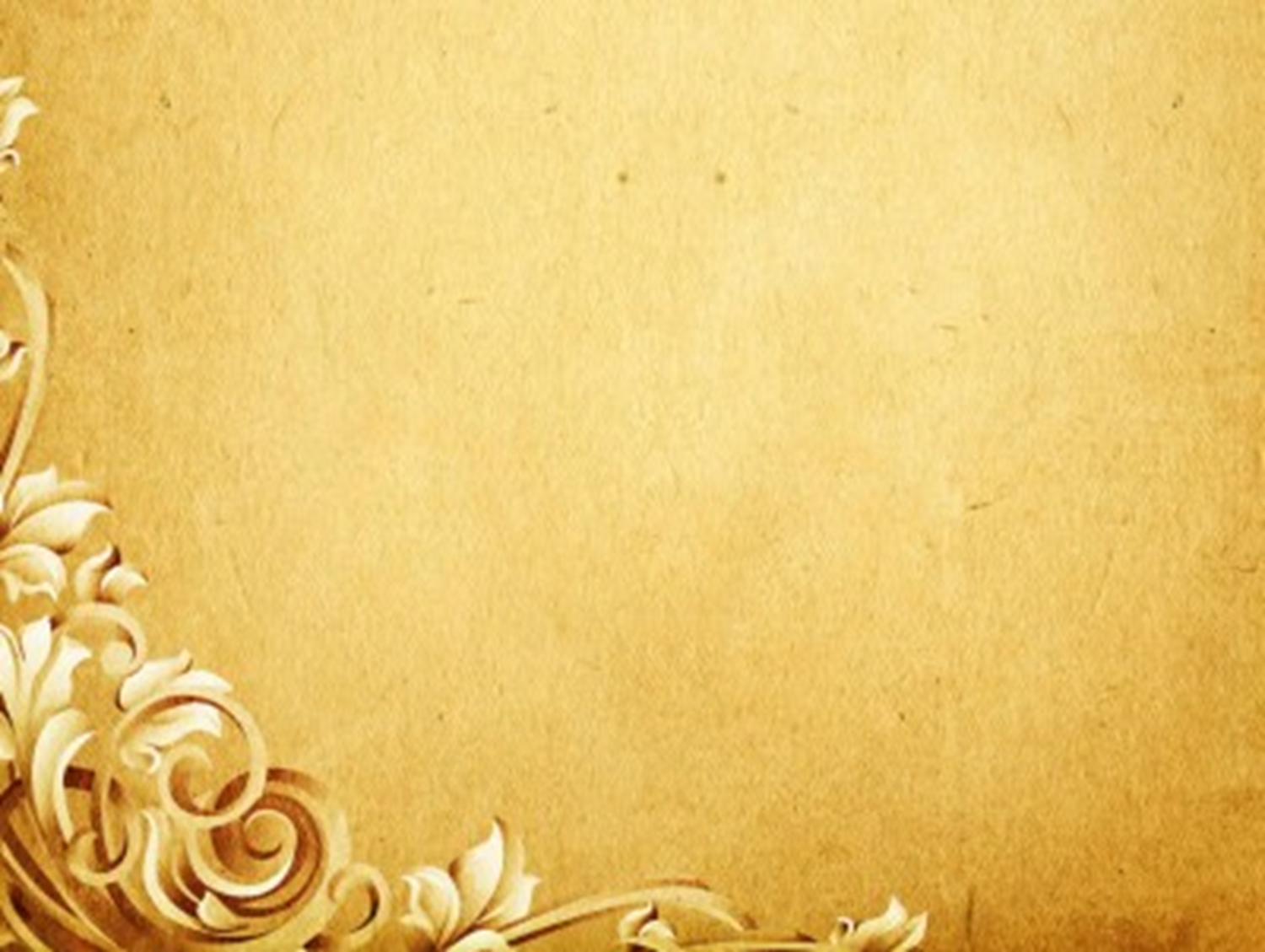 Separate / Individually
Genesis 1:1-3 God, Spirit, Word (Christ) 
John 1:1-3 
Genesis 1:26-27 let US 
Matthew 3:13-17 Father spoke, Son was baptized, Spirt was descending like a dove 
Matthew 26:39 Jesus prays to the Father 
John 15:26 Helper comes, whom I shall send.. From the Father 
Ephesians 4:4-6 one Spirit, One Lord, One God and Father
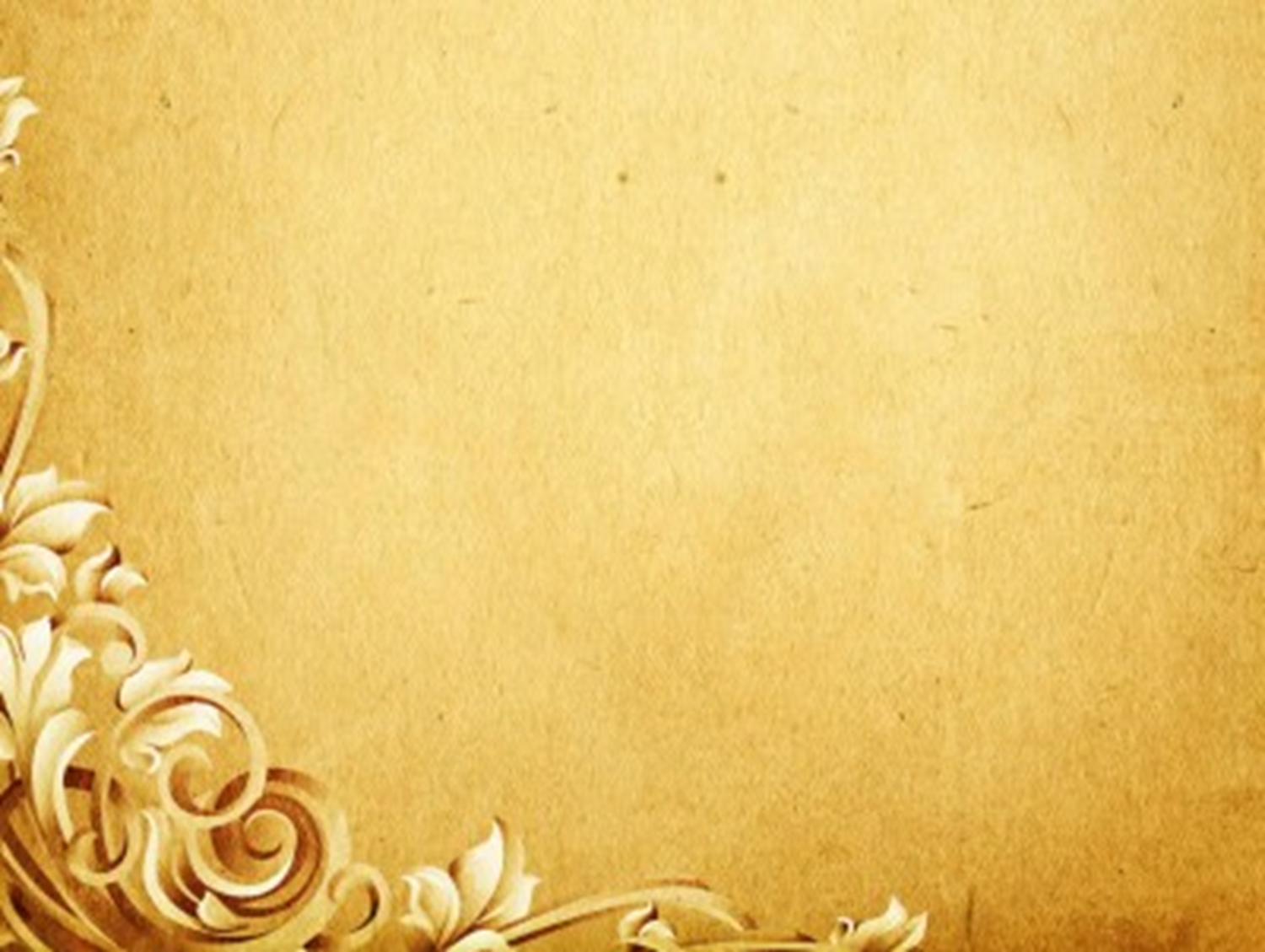 One
Deuteronomy 4:35 there is no other besides him 
Isiah 46:9 there is none like me 
1 Corinthians 8:4 there is no God but one 
Romans 3:29-30 there is one God
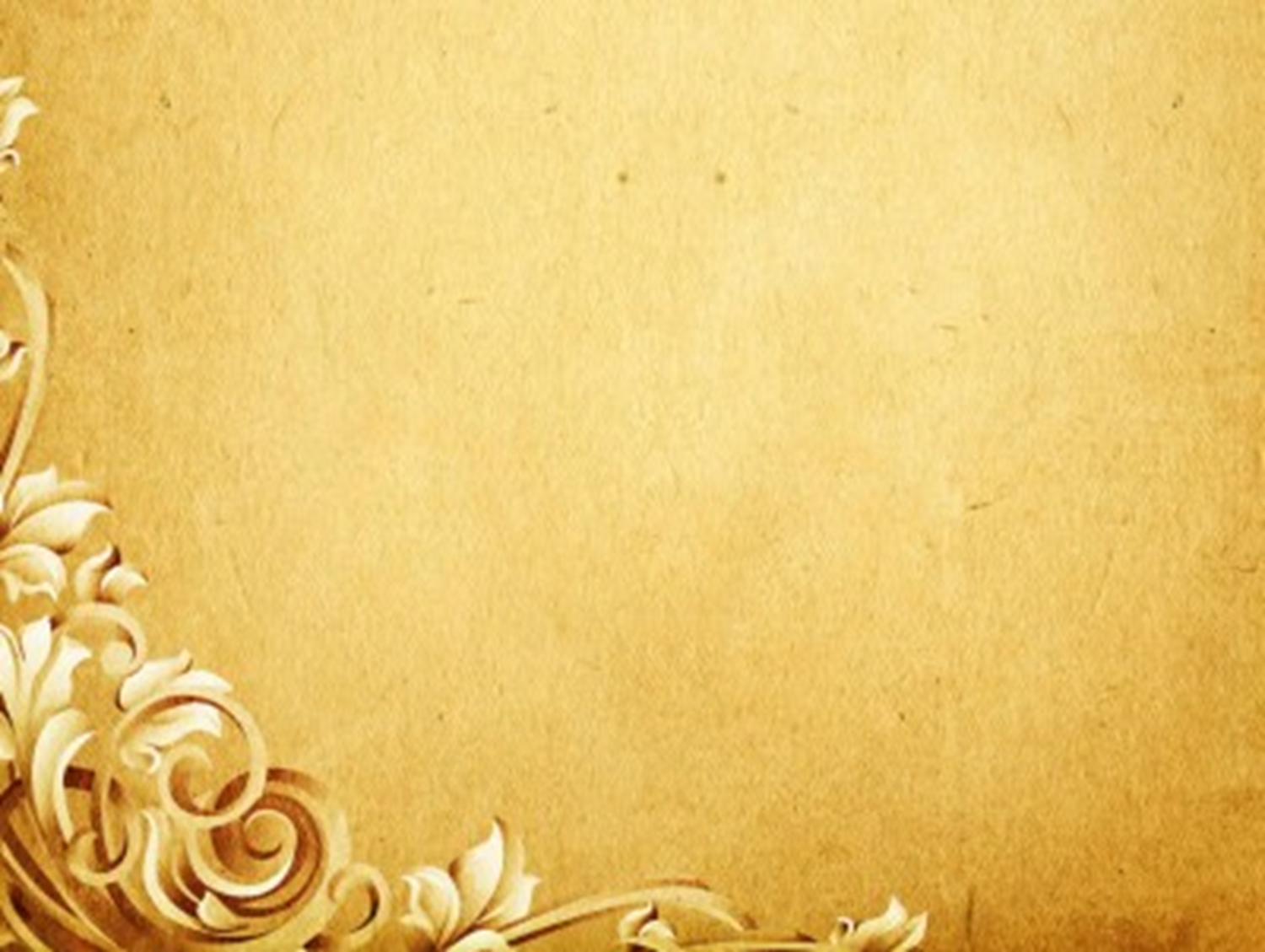 In What Way are They One?
John 17:20-23 as you Father, are in Me and I in You 
Matthew 28:19 baptized in the Father, Son and Holy Spirit